Музыкальные стили и направления
Проектная группа: Авилова Полина, Смирнова Аня, Афонина Лера, Куликова Настя
Народная музыка
Народная музыка, музыкальный фольклор, или фолк-музыка — музыкально-поэтическое творчество народа, неотъемлемая часть народного творчества, существующего, как правило, в устной форме, передаваемого из поколения в поколение.
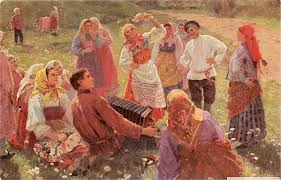 Традиционная музыка
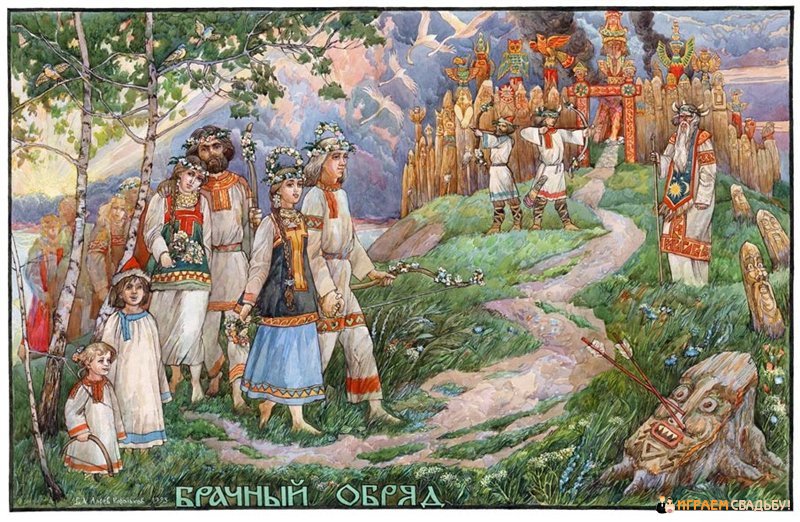 Традиционная народная музыка, в основном создающаяся сельским населением, бродягами и рабочим классом городов, длительное время сохраняет относительную самостоятельность и в целом противостоит профессиональной музыке, принадлежащей более молодым, письменным традициям.
Современная эпоха
В современную эпоху городская культура, зародившаяся ещё в средневековье начинает расти. Усиляются процессы, происходящие в народной музыке, ломаются старые традиции, возникают новые формы творчества.
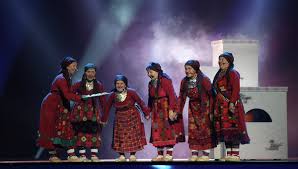 Классическая музыка
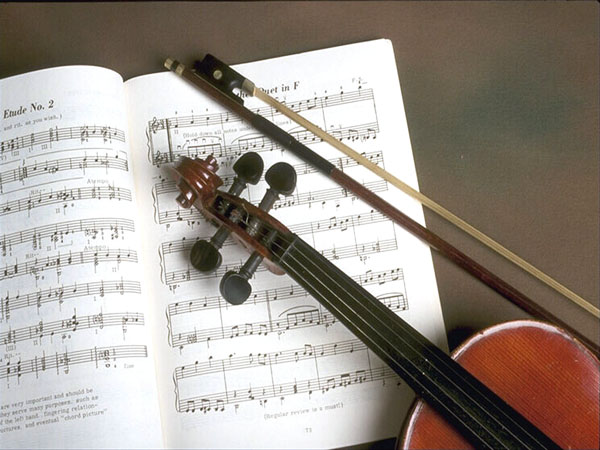 От музыкального творчества древних греков и римлян сохранилось не многое, — в инструментальной музыке нашли себе применение более общие принципы классицизма: требование равновесия, логической ясности замысла, стройности и законченности композиции и чёткого разграничения жанров.
Старые классики
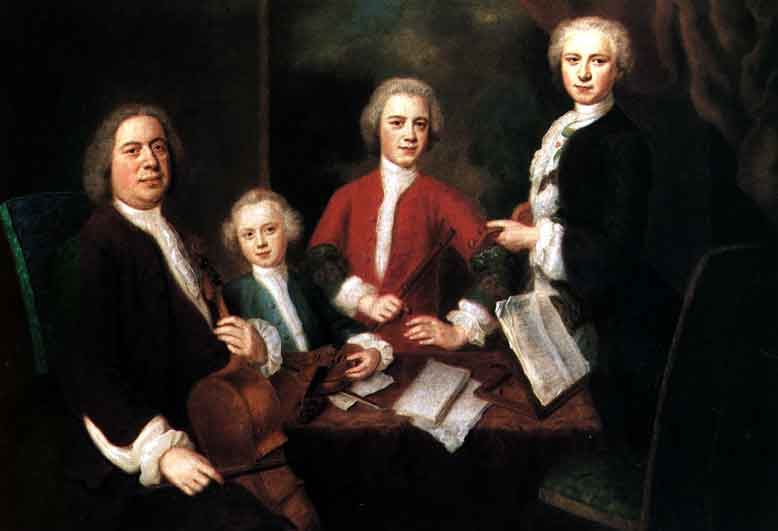 Понятие «музыкальная классика» со временем распространилось и на предшественников венской классической школы: появились так называемые «старые классики», прежде всего И. С. Бах и Г. Ф. Гендель.
Оценочный смысл
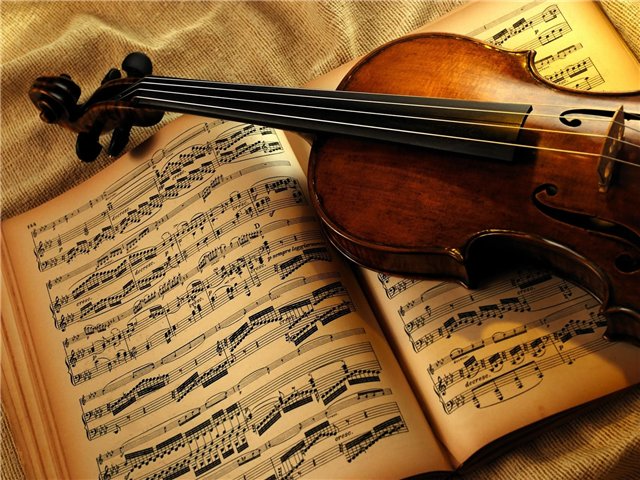 В конце концов приобрело оценочный смысл, стало обозначением музыки, отвечающей самым высоким художественным требованиям «классической» называют музыку, выдержавшую испытание временем — вошедшую в традиционный концертный репертуар.
Блюз
Блюз (от англ.— тоска, печаль) — музыкальная форма и музыкальный жанр, зародившиеся в конце XIX века в афроамериканском сообществе Юго-востока США.
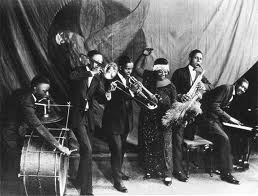 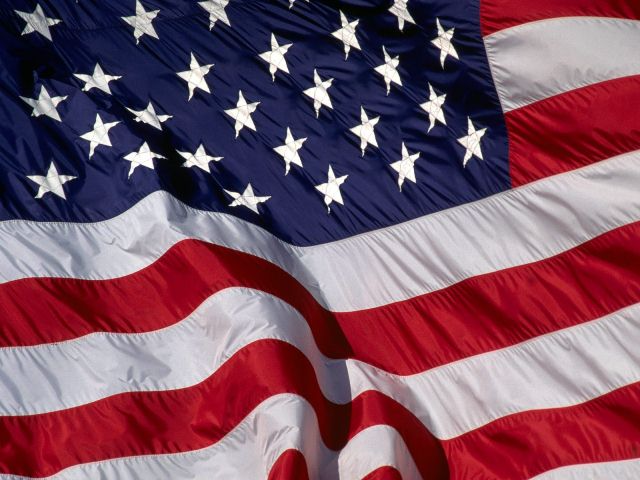 Истоки блюза как музыки начались с далёких времён возникновения рабовладельчества на Американском континенте и завоза рабочей силы из Африки. Афроамериканцы работали в те времена на плантациях и как обслуживающий персонал, выполняли всю самую грязную и непритязательную работу.
Блюз сложился из таких её проявлений, как «рабочая песня», холлер (ритмичные выкрики, сопровождавшие работу в поле), выкрики в ритуалах африканских религиозных культов, спиричуэлс (христианские песнопения), шант и баллады (короткие стихотворные истории).
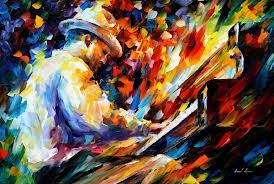 Во многом повлиял на современную популярную музыку, в особенности таких жанров как «поп», «джаз», «рок-н-ролл», «соул».
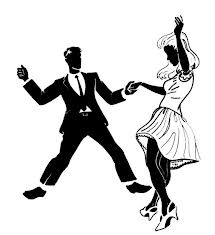 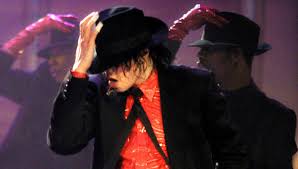 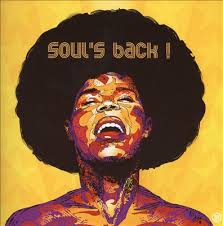 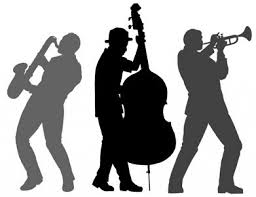